La contraception
Moyen de contraception
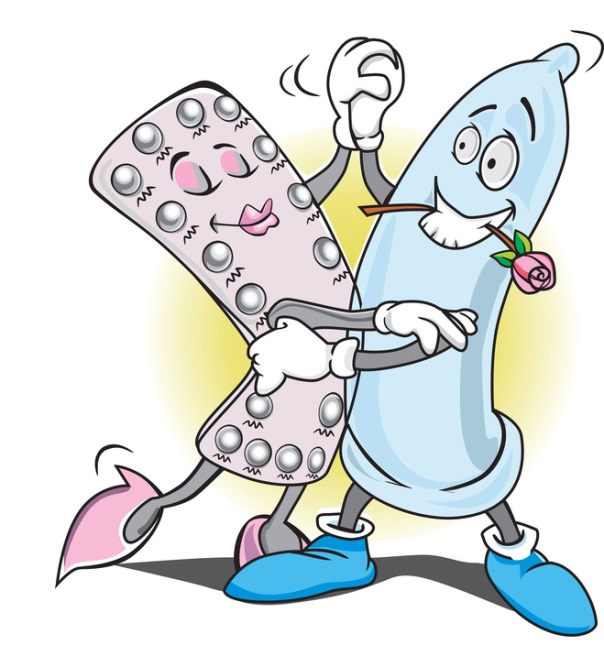 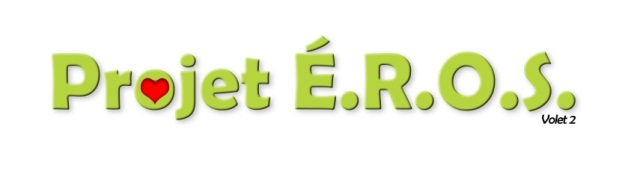 ©2014, Projet É.R.O.S.
Le Projet É.R.O.S. volet 2, piloté par Le Néo, est rendu possible grâce à l’aide financière du Fonds régional d’investissement jeunesse, en collaboration avec le Forum jeunesse Lanaudière et la Conférence régionale des élus(es) Lanaudière, et à l’appui financier du Cégep régional de Lanaudière à Terrebonne. Il est réalisé en partenariat avec les Commissions scolaires des Affluents et des Samares ainsi que le Centre de santé et de services sociaux du Sud de Lanaudière.
Octobre 2014 | La contraception : Présentation PowerPoint créée par le projet É.R.O.S. volet II
1
La pilule contraceptive
Moyen de contraception
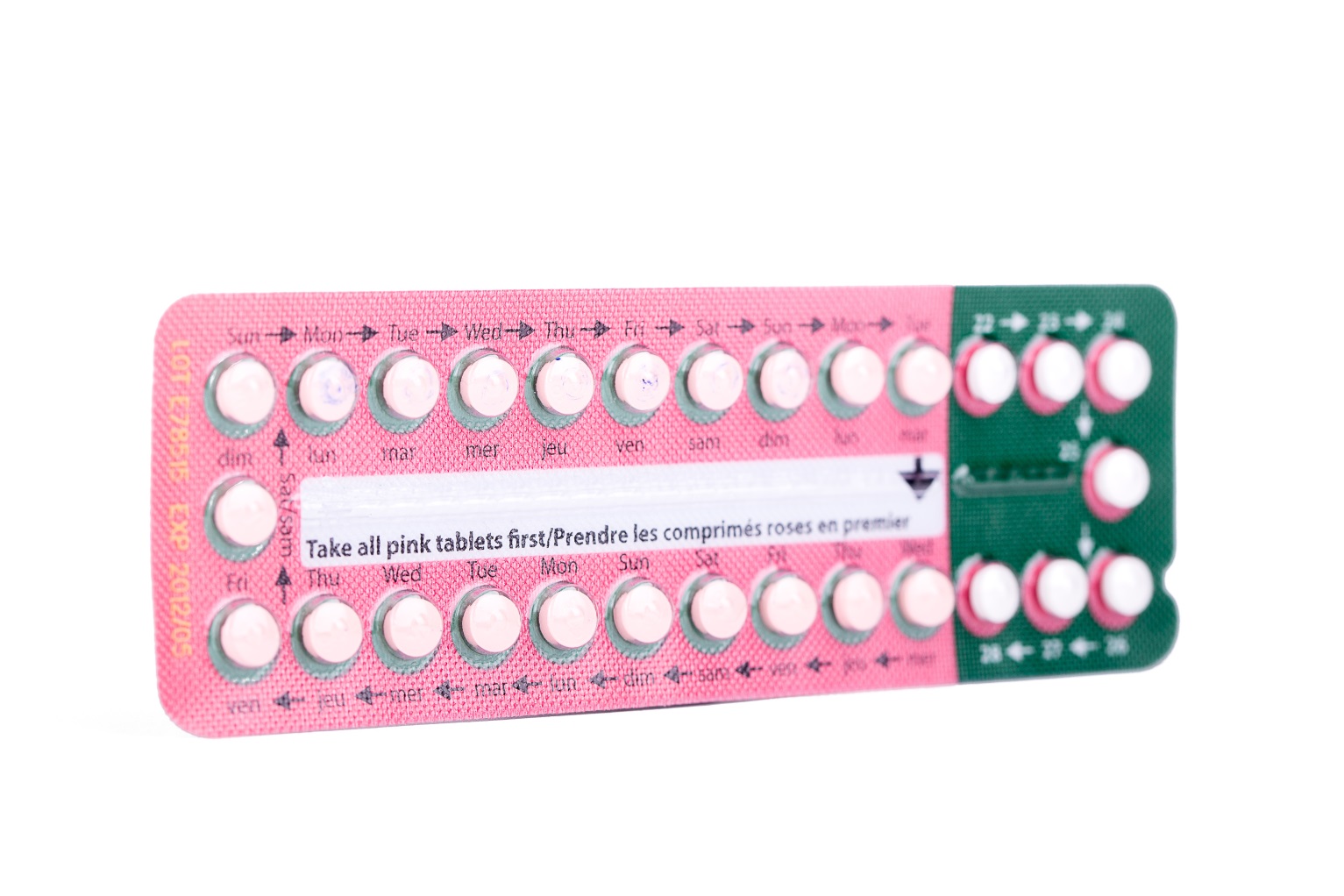 Octobre 2014 | La contraception : Présentation PowerPoint créée par le projet É.R.O.S. volet II
2
Moyen de contraception
Octobre 2014 | La contraception : Présentation PowerPoint créée par le projet É.R.O.S. volet II
3
L’anneau vaginal
Moyen de contraception
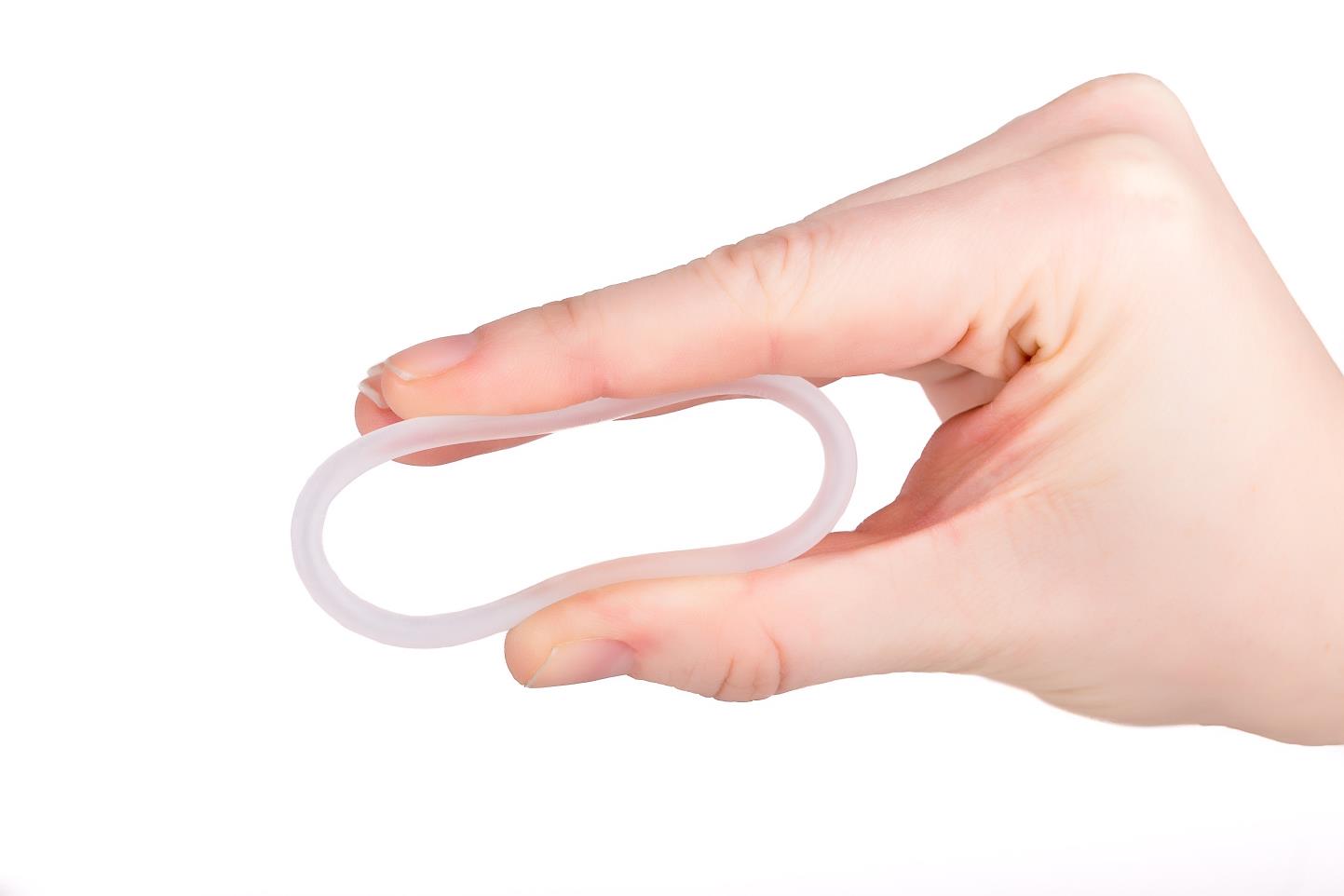 Octobre 2014 | La contraception : Présentation PowerPoint créée par le projet É.R.O.S. volet II
4
Moyen de contraception
5
Le timbre contraceptif
Moyen de contraception
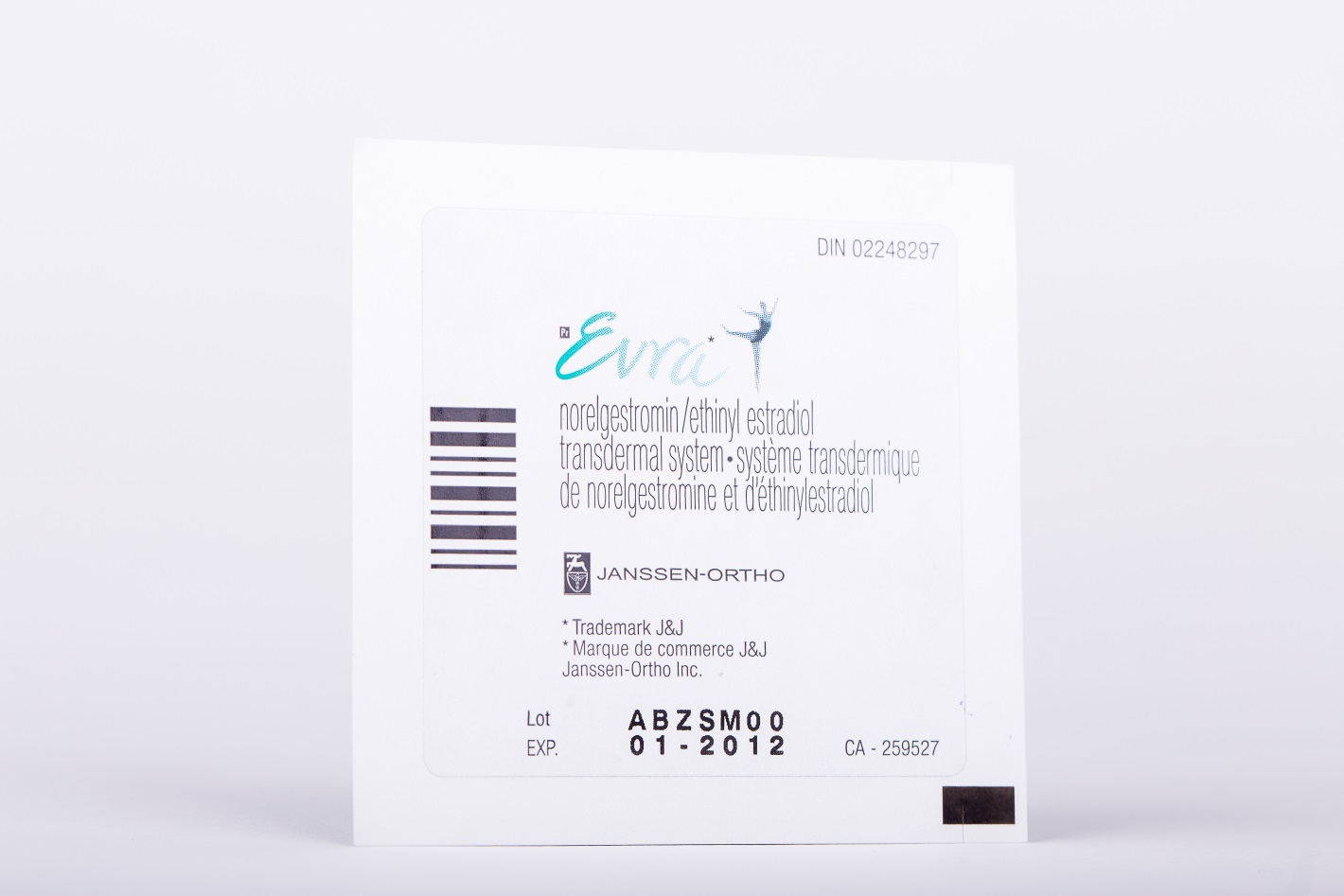 Octobre 2014 | La contraception : Présentation PowerPoint créée par le projet É.R.O.S. volet II
6
Moyen de contraception
7
L’injection contraceptive
Moyen de contraception
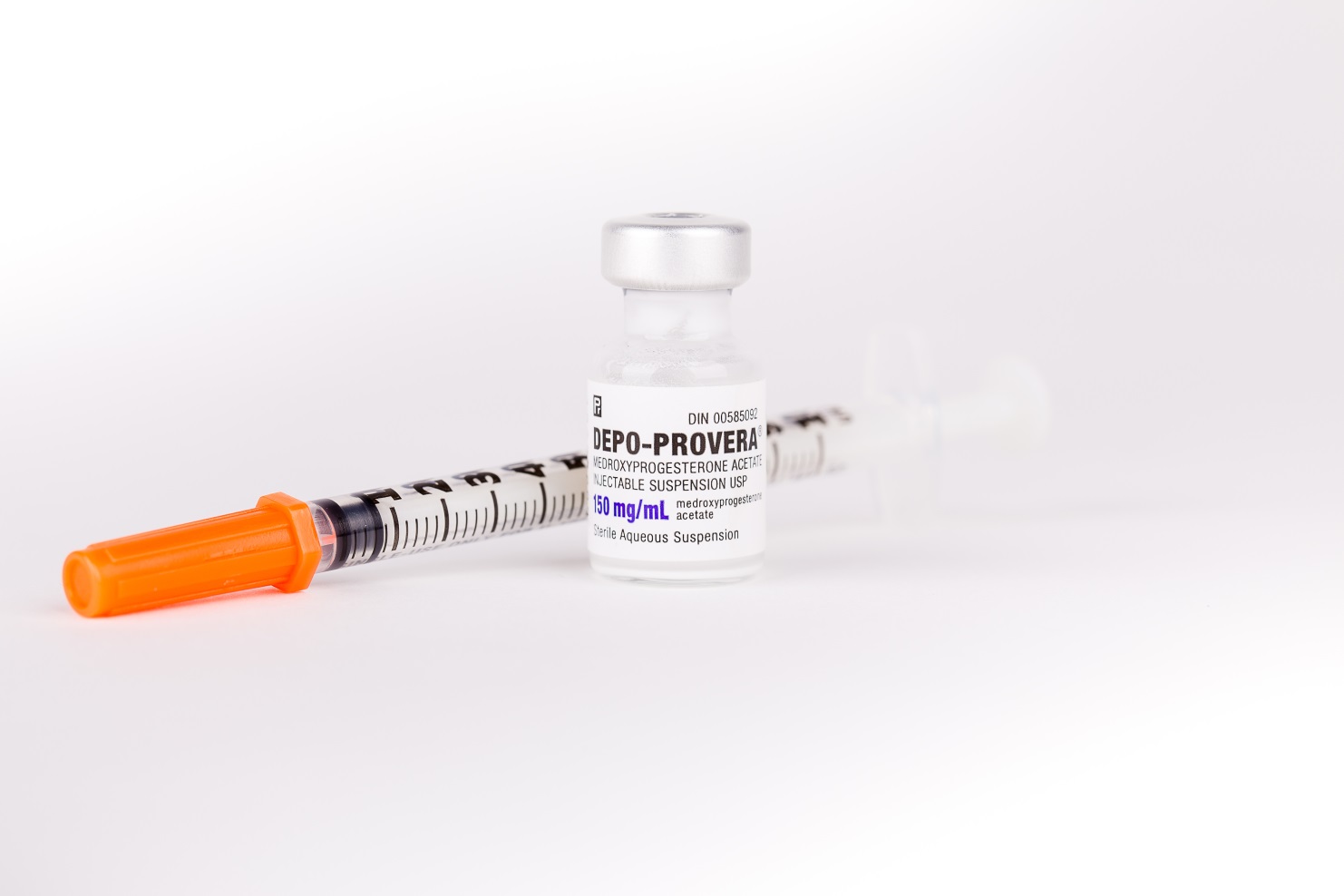 Octobre 2014 | La contraception : Présentation PowerPoint créée par le projet É.R.O.S. volet II
8
Moyen de contraception
Octobre 2014 | La contraception : Présentation PowerPoint créée par le projet É.R.O.S. volet II
9
Le stérilet avec action hormonale
Moyen de contraception
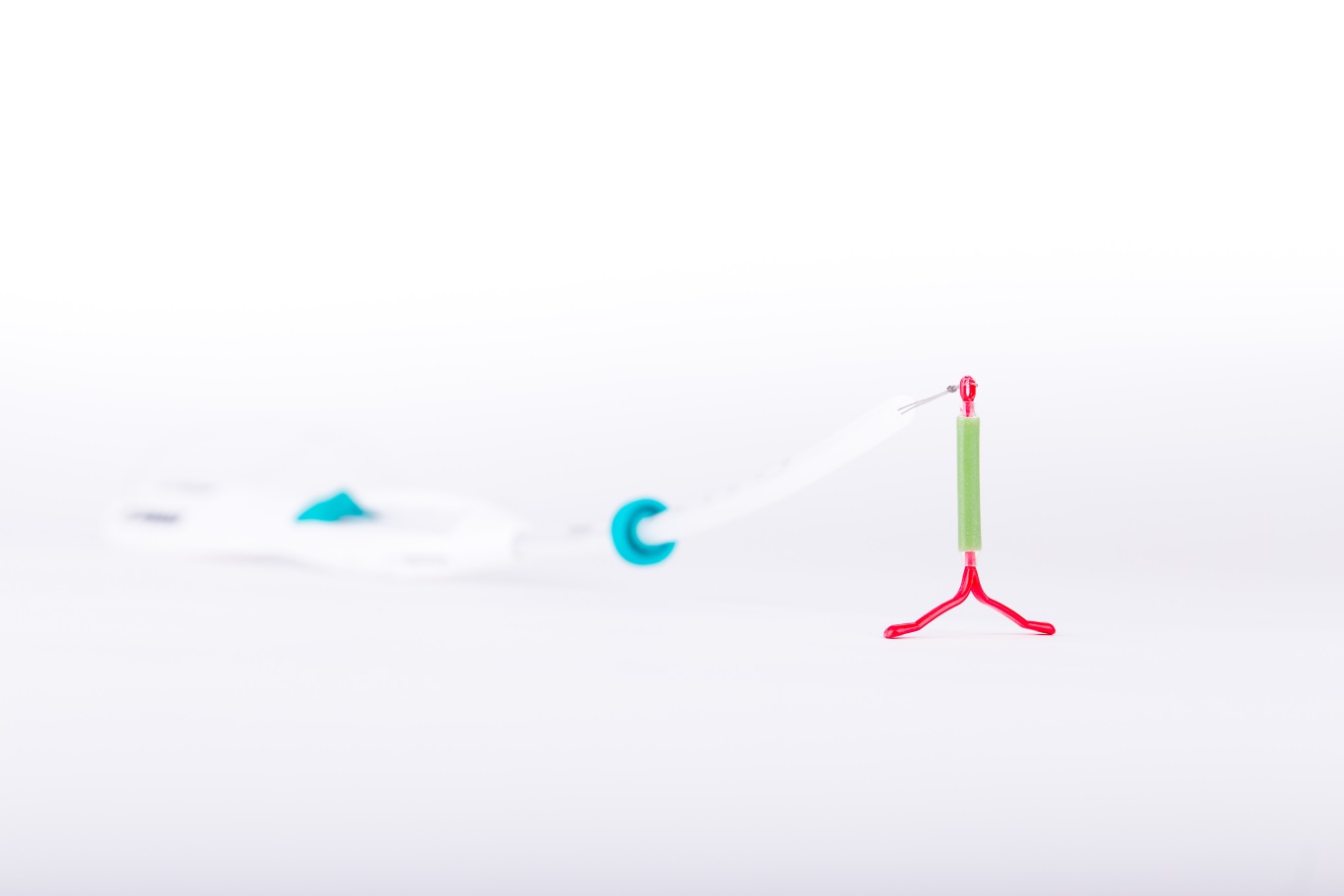 Octobre 2014 | La contraception : Présentation PowerPoint créée par le projet É.R.O.S. volet II
10
Moyen de contraception
Octobre 2014 | La contraception : Présentation PowerPoint créée par le projet É.R.O.S. volet II
11
Le condom
Moyen de contraception
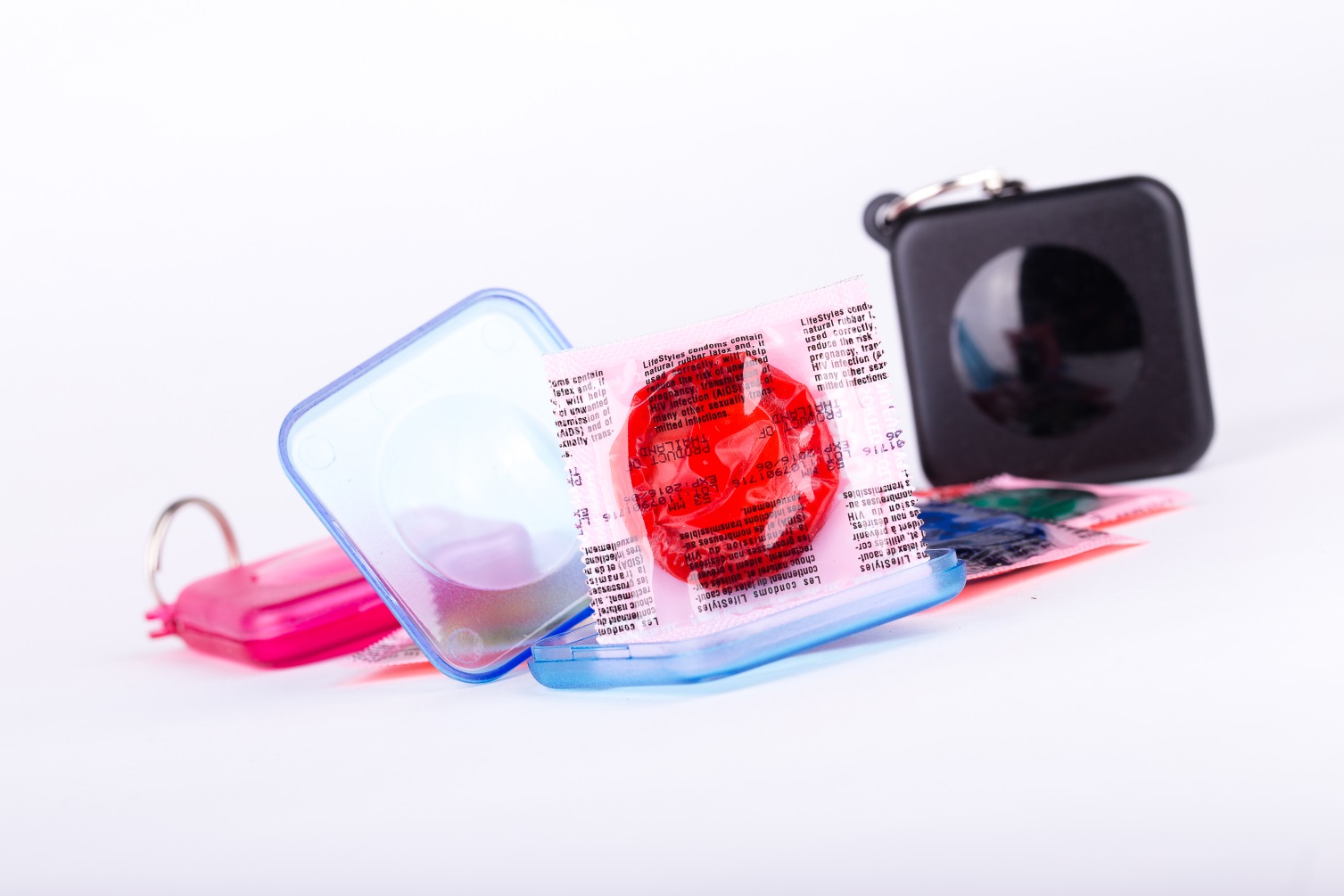 Octobre 2014 | La contraception : Présentation PowerPoint créée par le projet É.R.O.S. volet II
12
Moyen de contraception
Octobre 2014 | La contraception : Présentation PowerPoint créée par le projet É.R.O.S. volet II
13
La contraception orale d’urgence
Moyen de contraception… d’urgence!
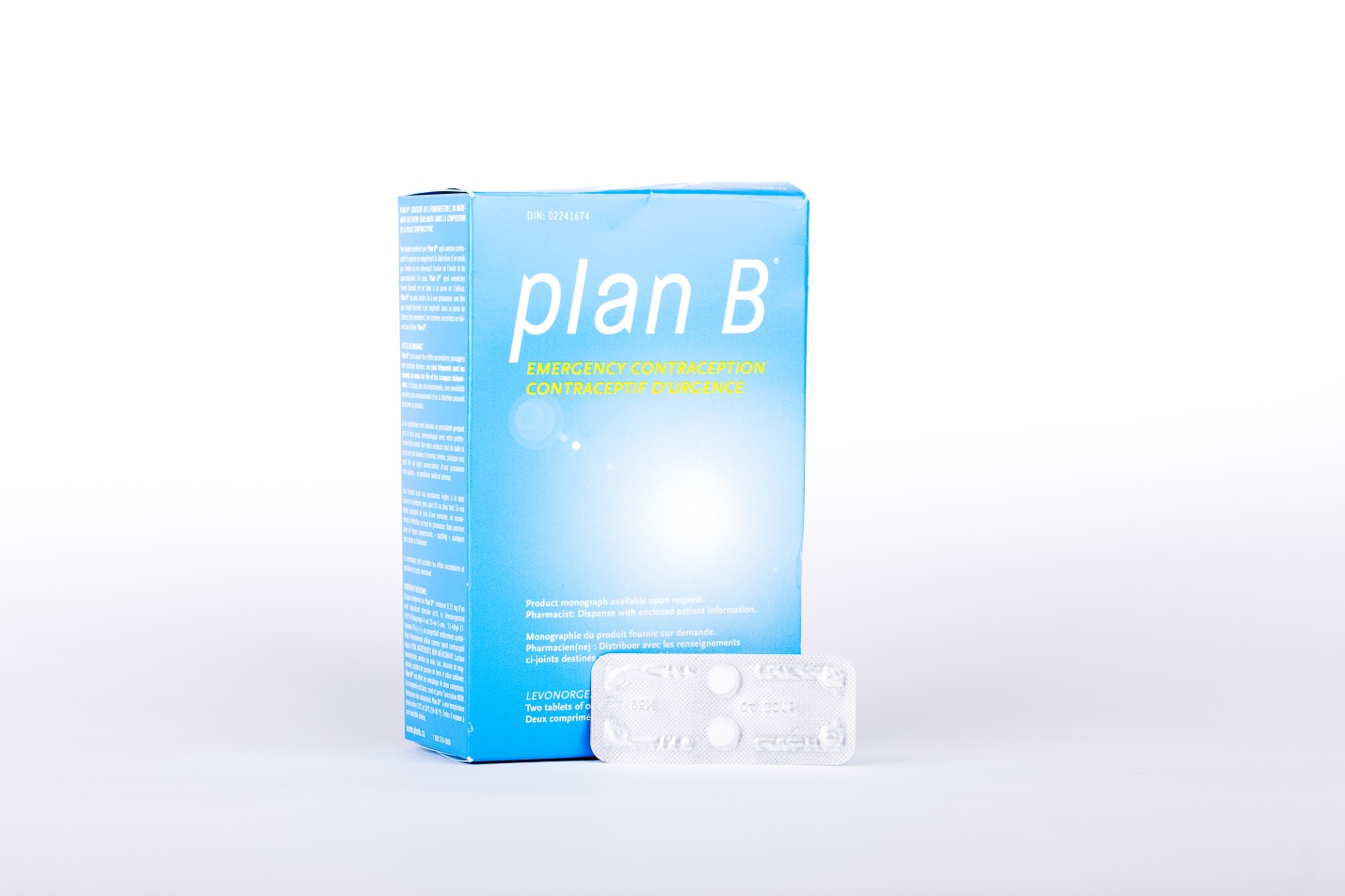 Octobre 2014 | La contraception : Présentation PowerPoint créée par le projet É.R.O.S. volet II
14
Moyen de contraception… d’urgence!
Octobre 2014 | La contraception : Présentation PowerPoint créée par le projet É.R.O.S. volet II
15
La contraception permet d’éviter une grossesse lorsqu’elle est utilisée correctement.
Le condom est le seul moyen qui agit à la fois comme moyen de contraception et comme protection contre les ITSS.
Les parents et adultes de confiance peuvent répondre à tes questions ou rechercher ces informations avec toi.
L’infirmière est une excellente ressource pour parler de tout ça et avoir accès à plusieurs services.
Conclusion
Octobre 2014 | La contraception : Présentation PowerPoint créée par le projet É.R.O.S. volet II
16
Initiation d’une contraception hormonale ou d’un stérilet et au besoin, dépannage contraceptif;
Accès au condom, à la contraception orale d’urgence;
Accès au test de grossesse ainsi qu’aux tests de dépistage des ITSS;
Counseling sur les activités sexuelles, le condom et les moyens de contraception;
Counseling quant à l’issue d’une grossesse.
L’infirmière du CSSS de l’école
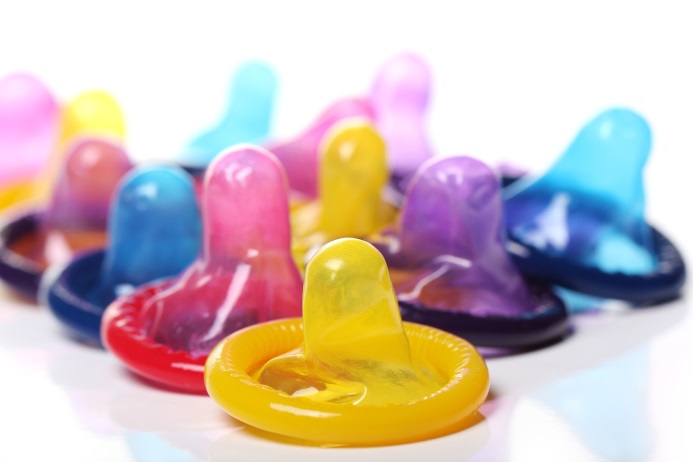 Octobre 2014 | La contraception : Présentation PowerPoint créée par le projet É.R.O.S. volet II
17